PAGE  1  (4 minutes)
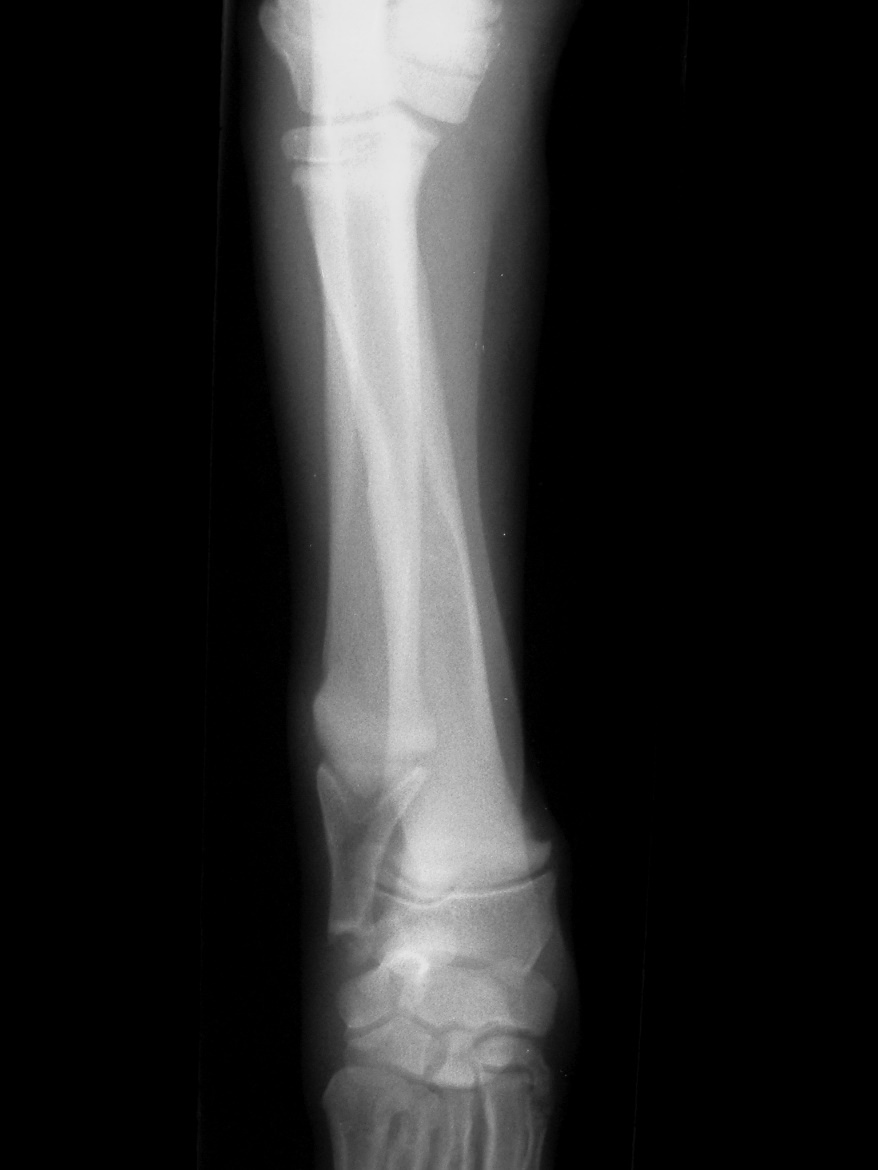 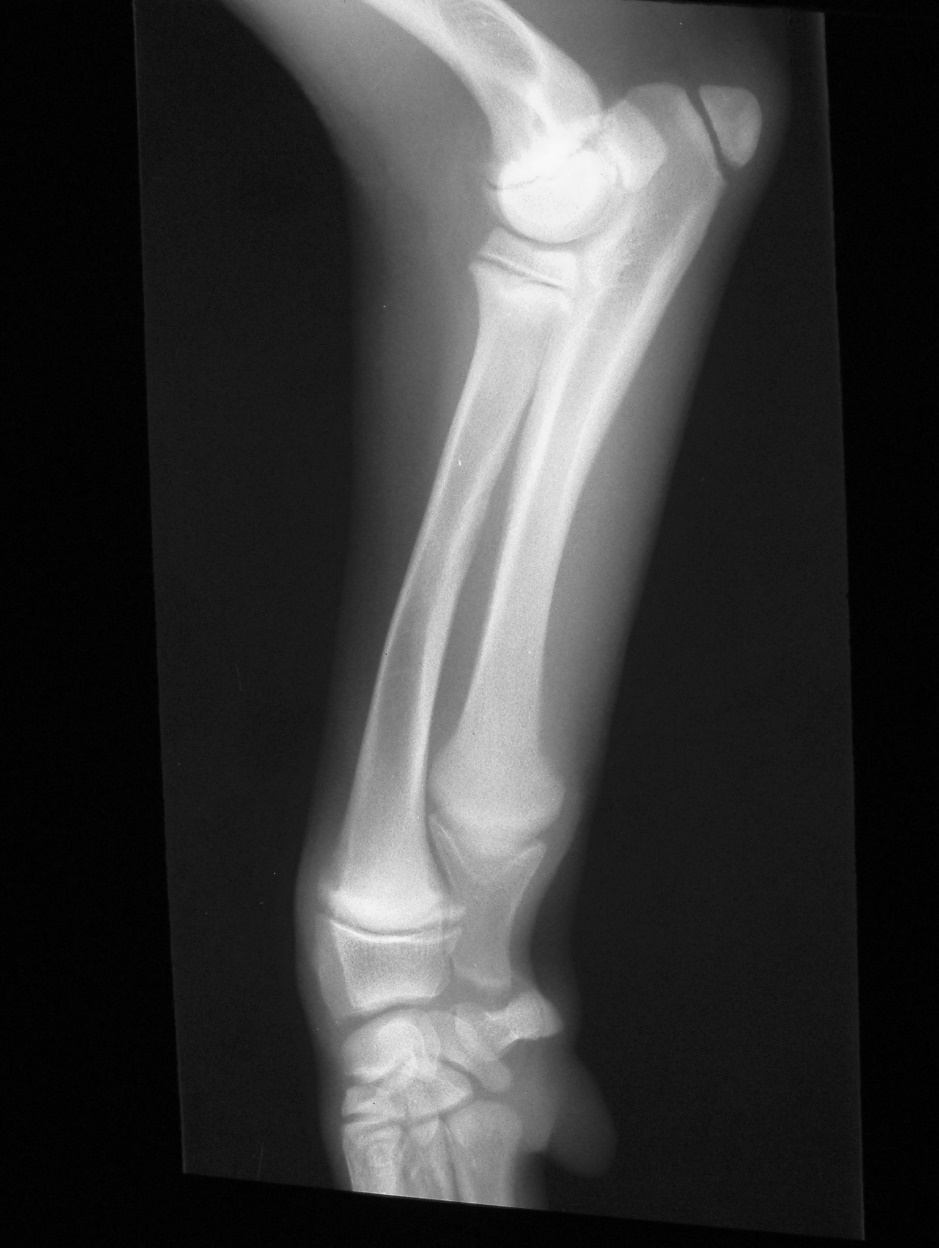 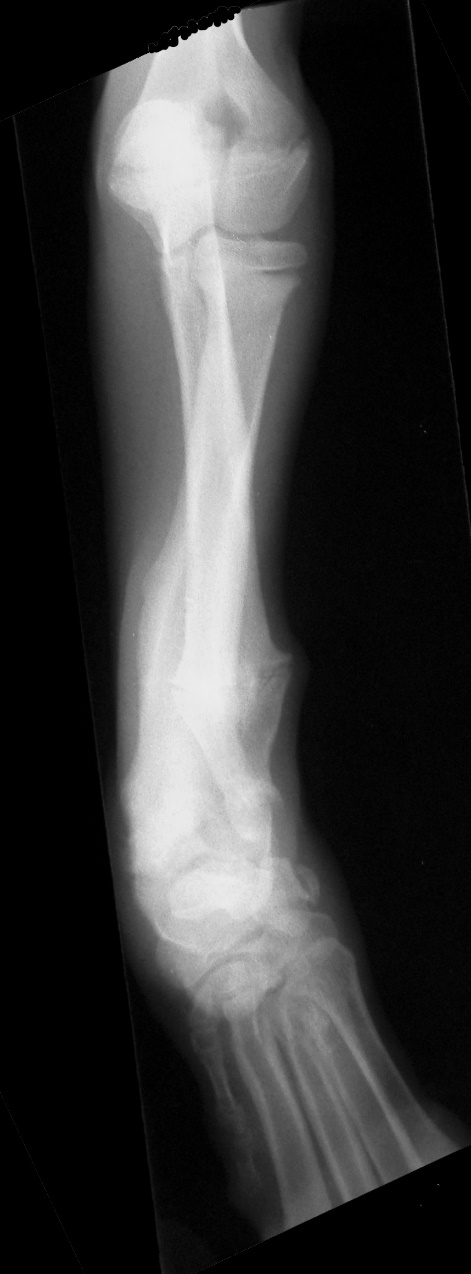 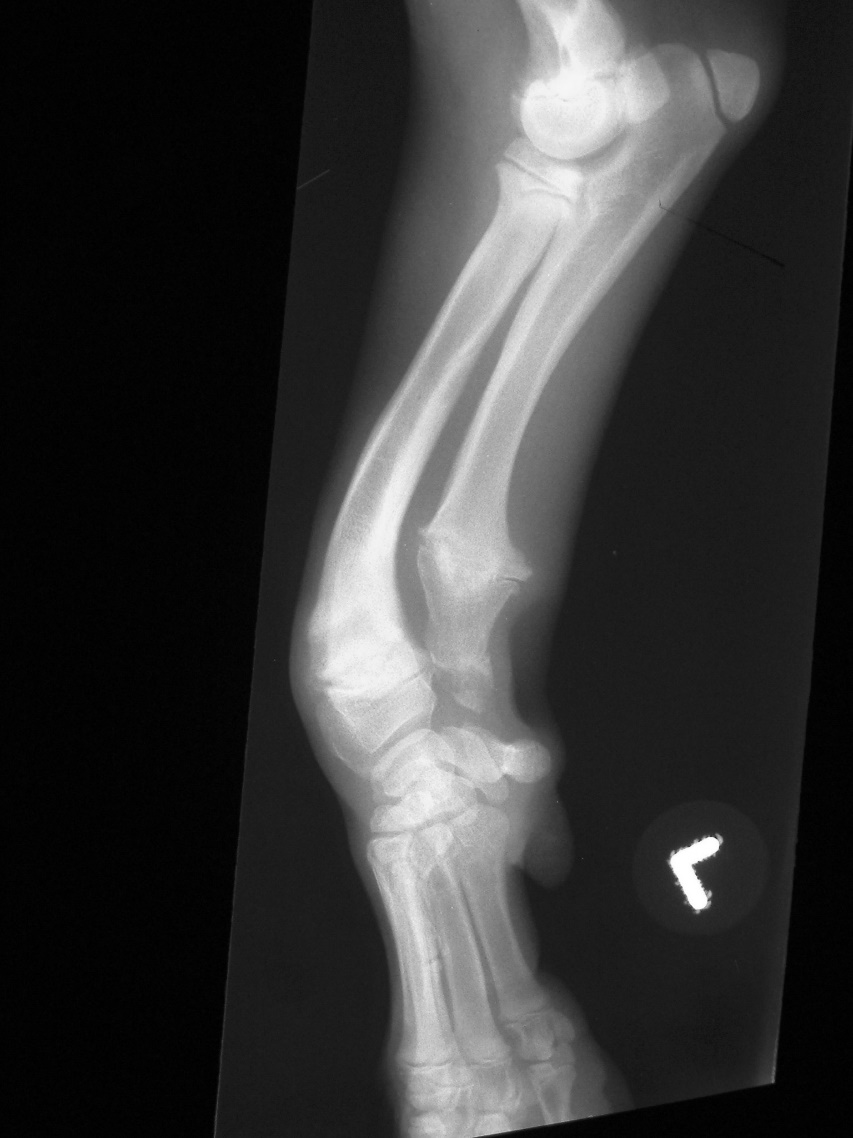 R
R
L
L
PAGE  2  (2 minutes)
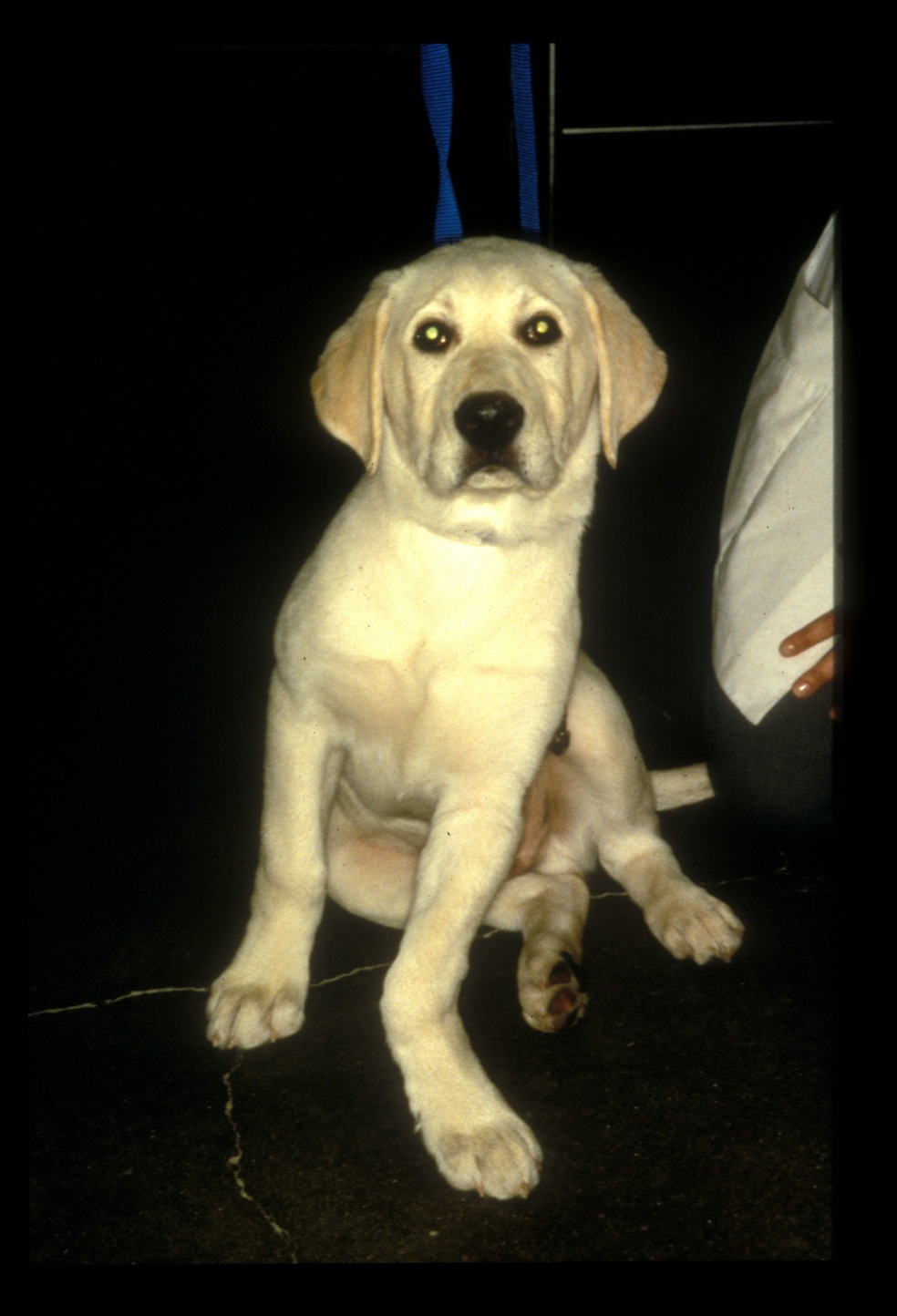 PAGE  3  (4 minutes)
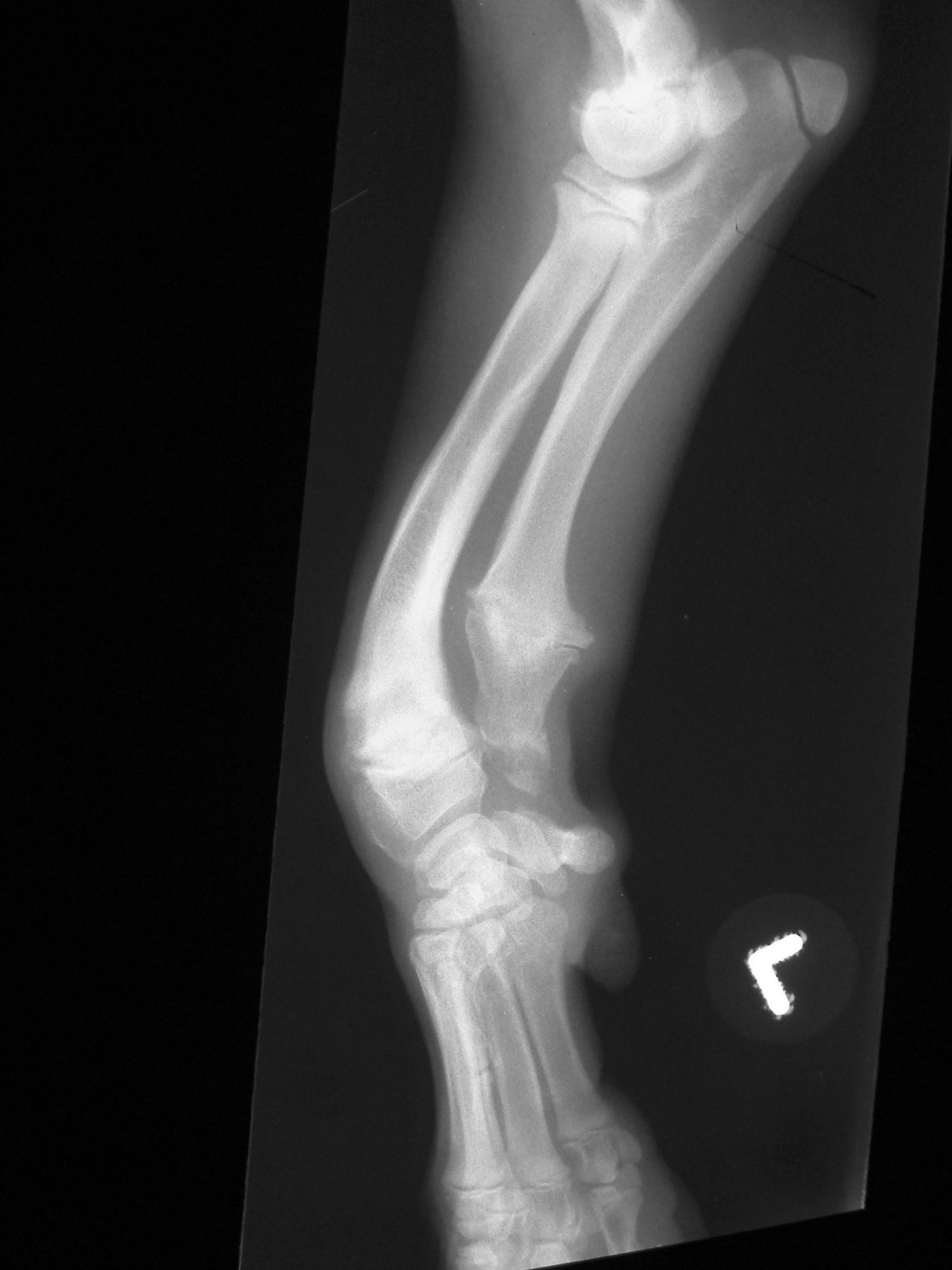 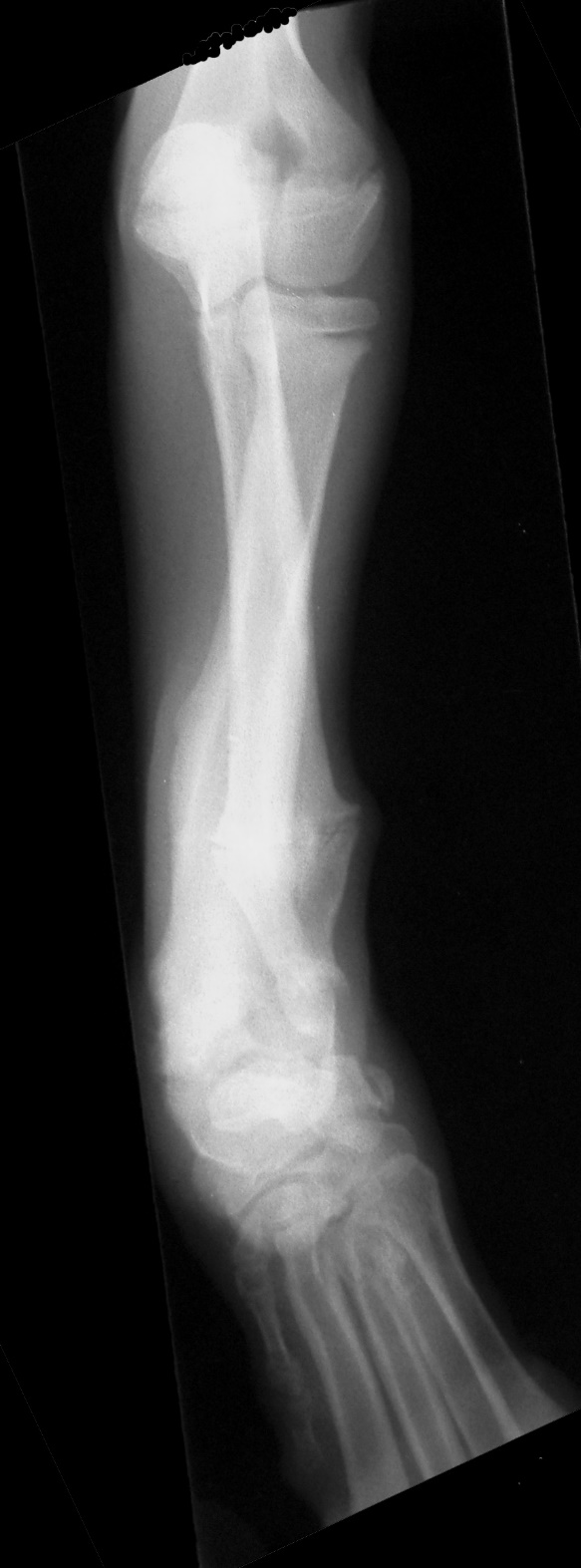 A
B
PAGE  4  (4 minutes)
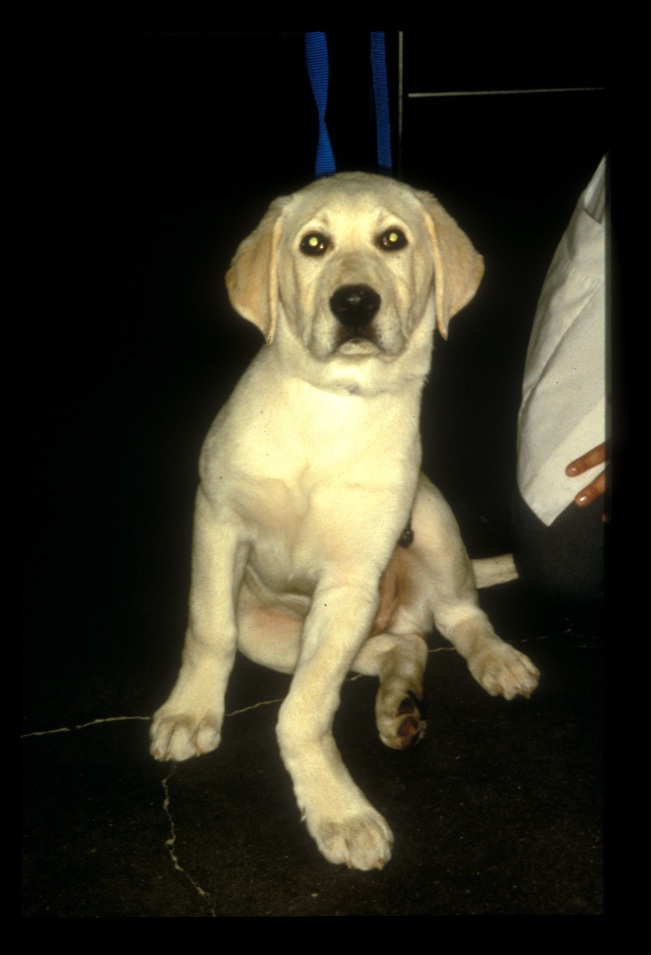 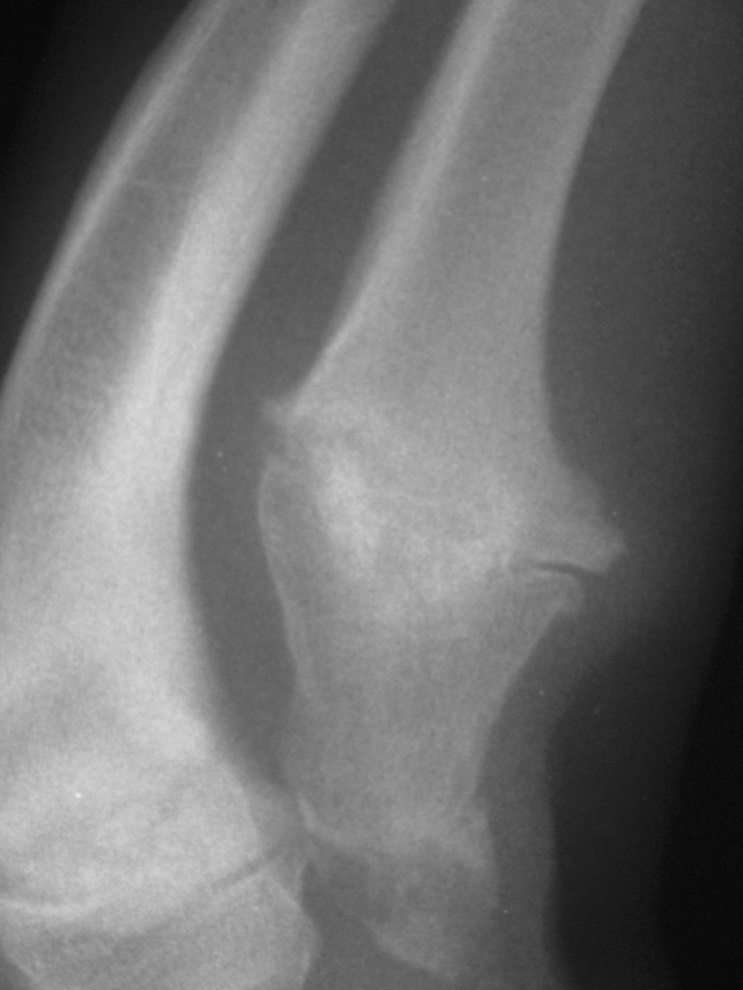 PAGE  5  (4 minutes)
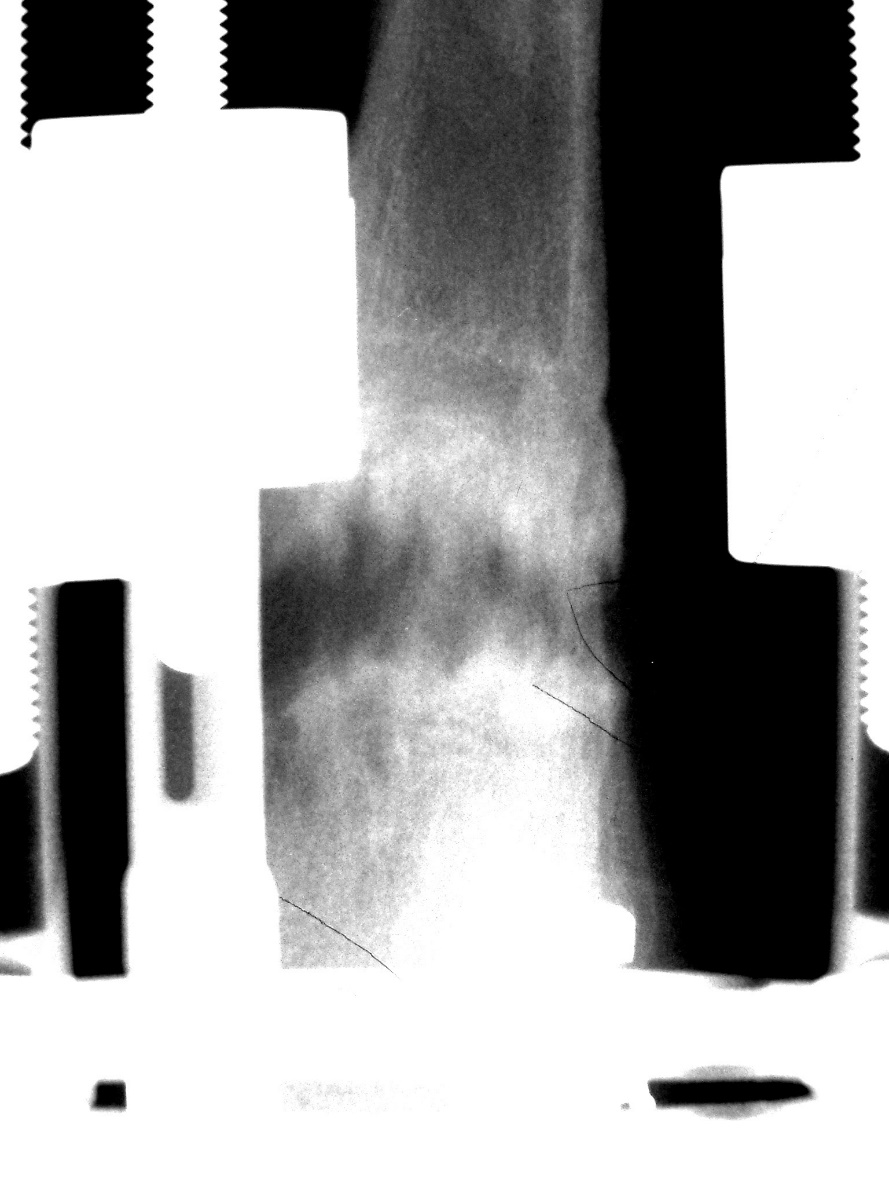 PAGE  6  (4 minutes)
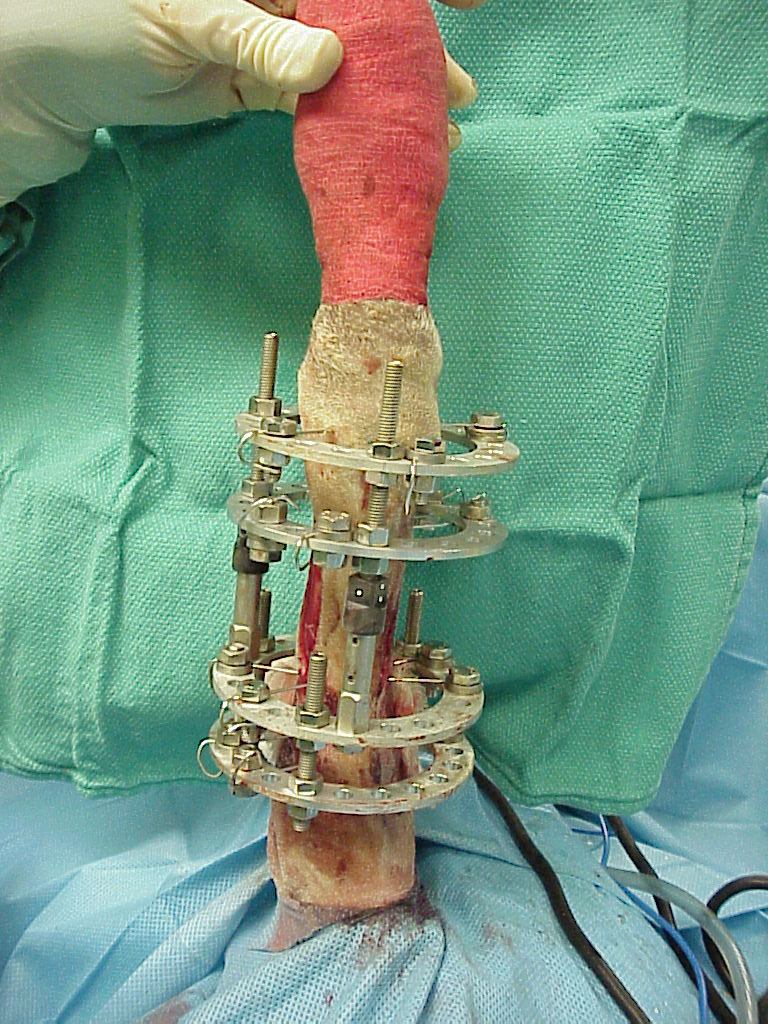 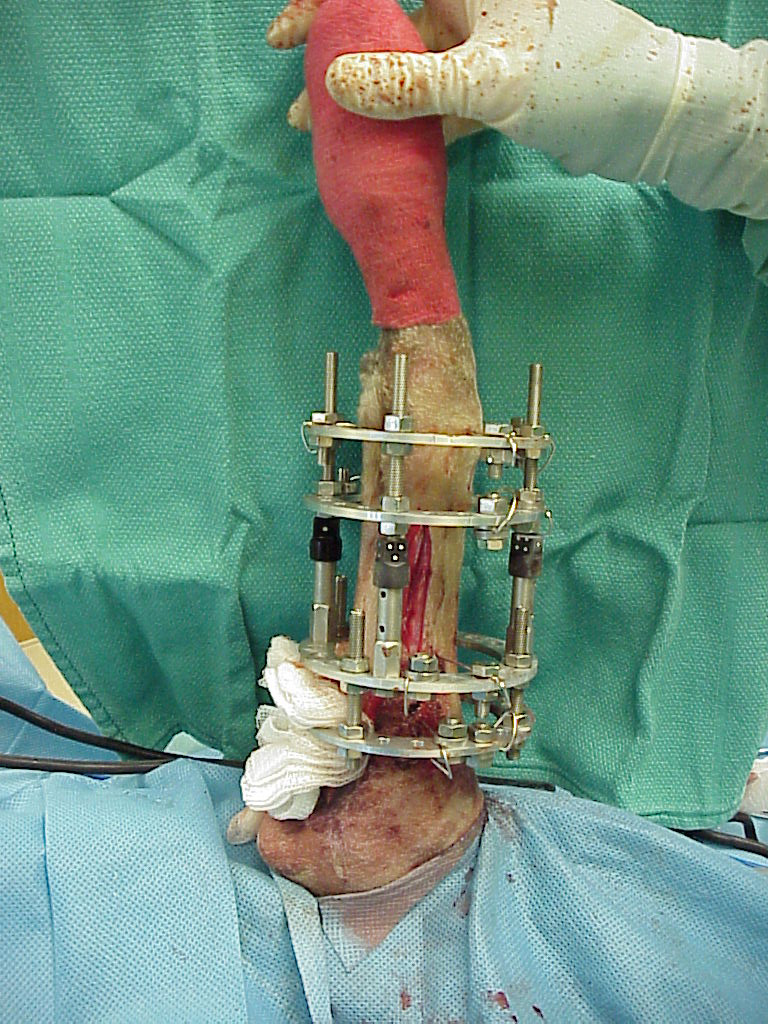